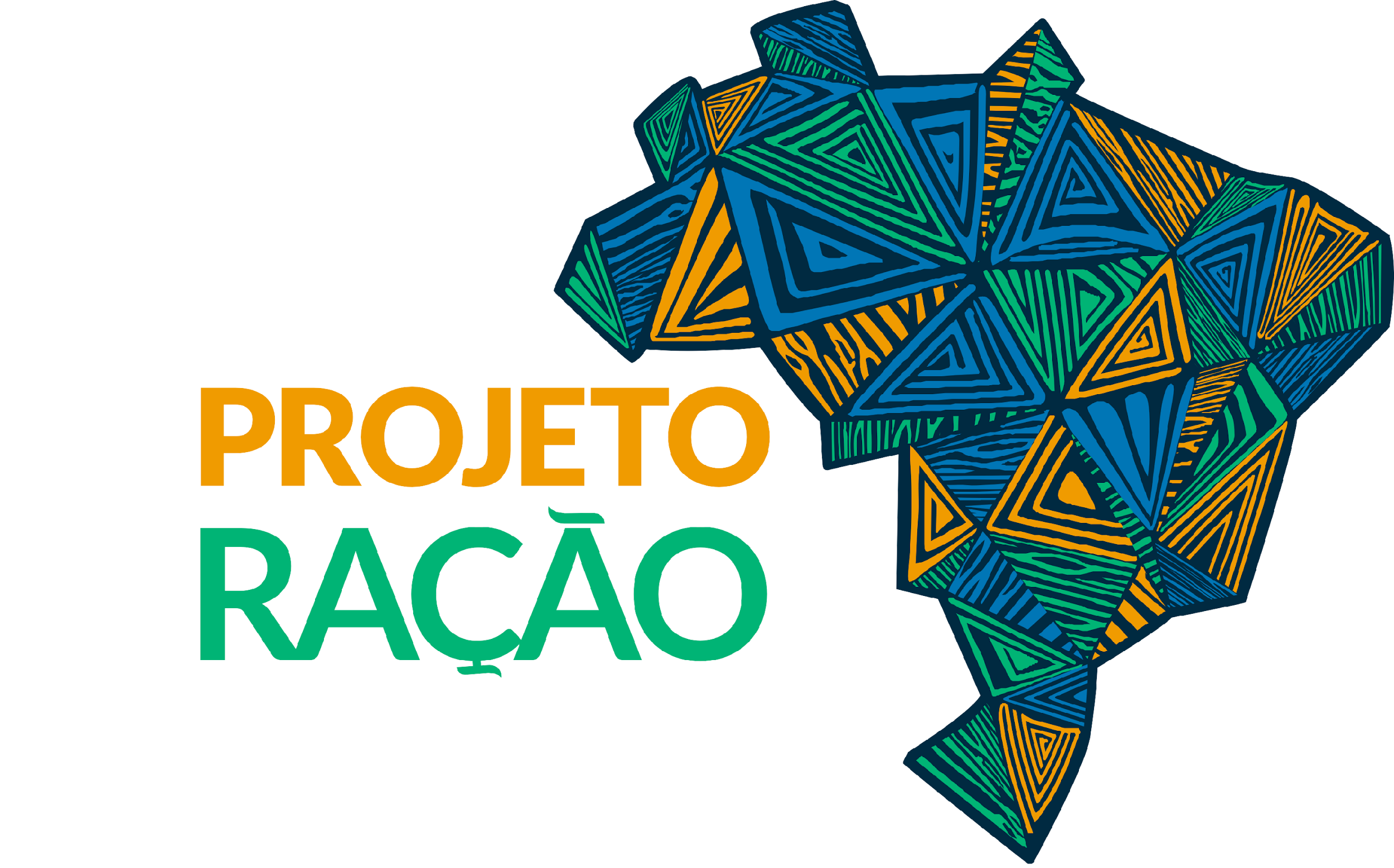 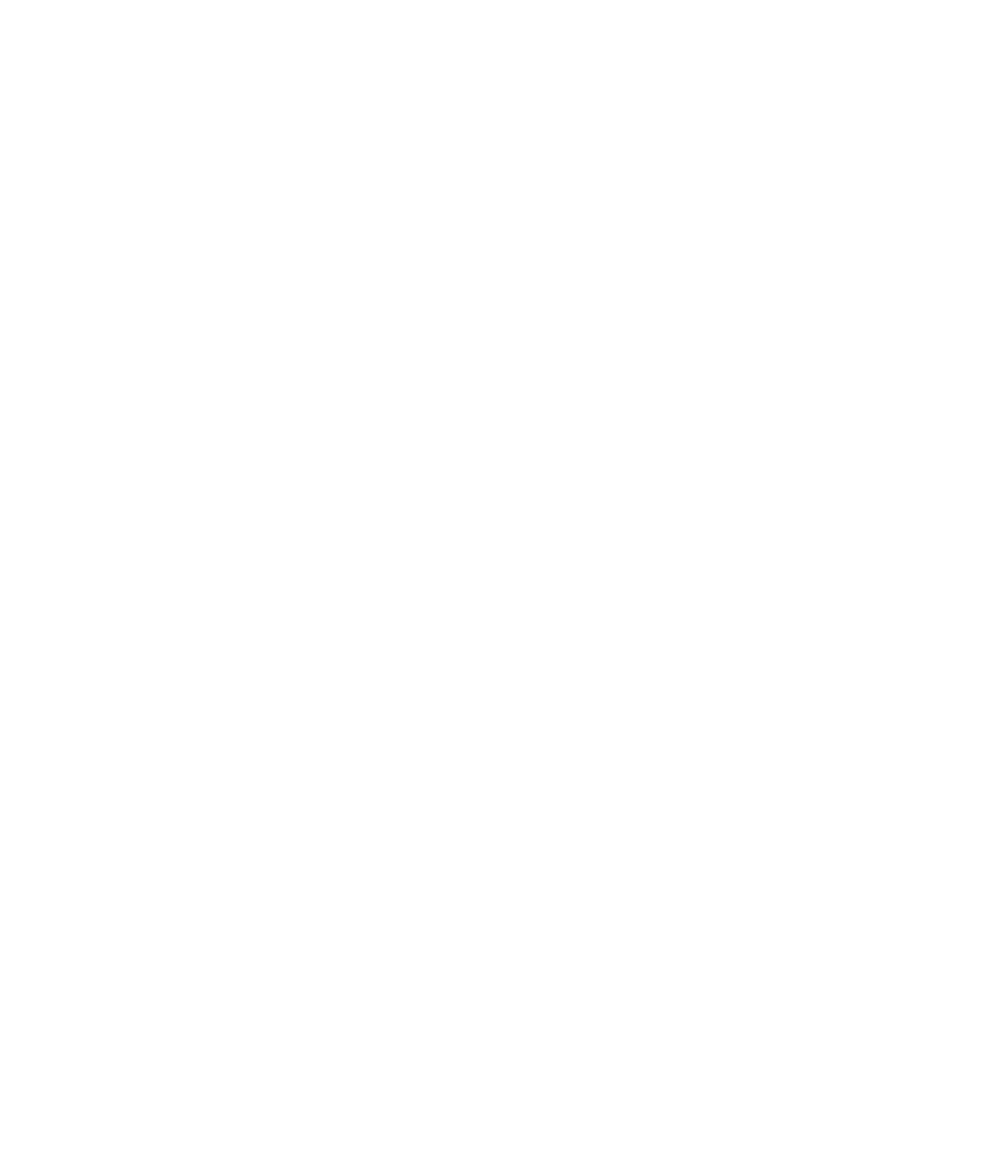 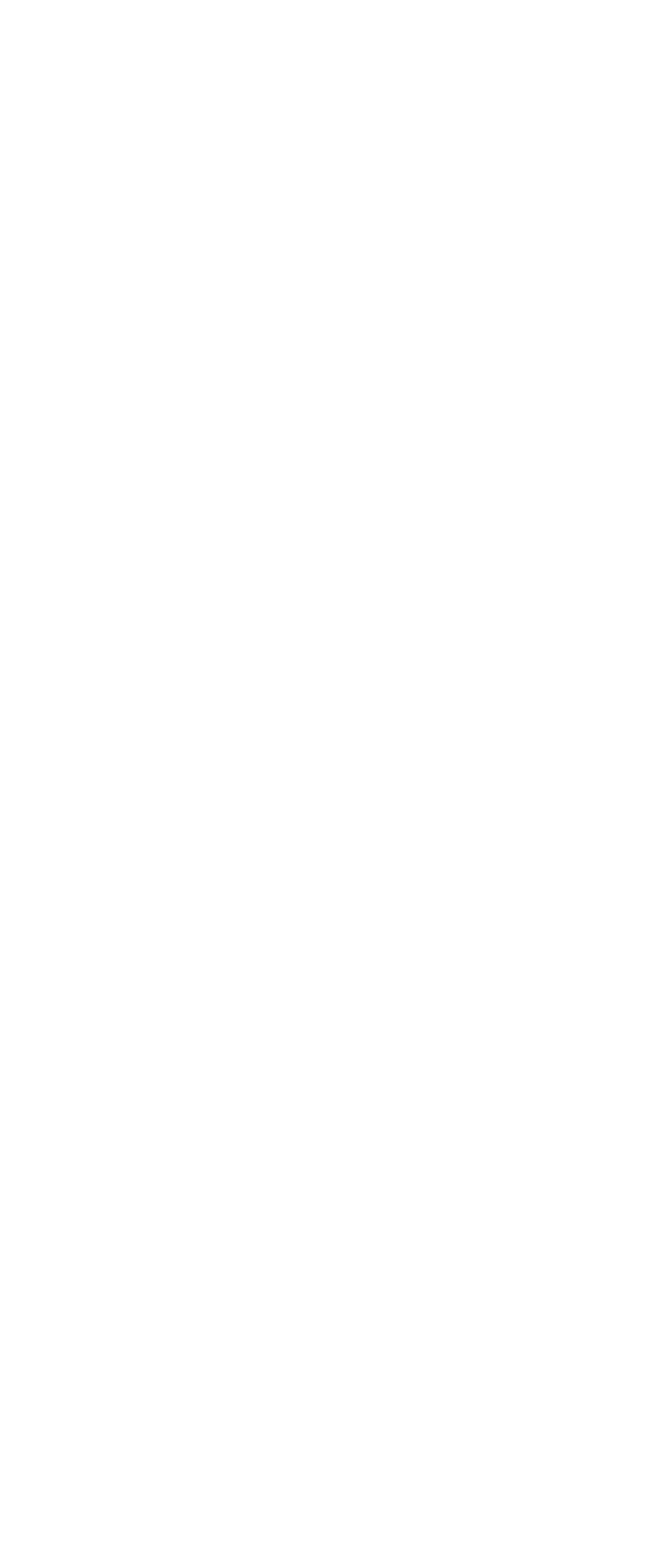 Nossos visitantes
AULA 7
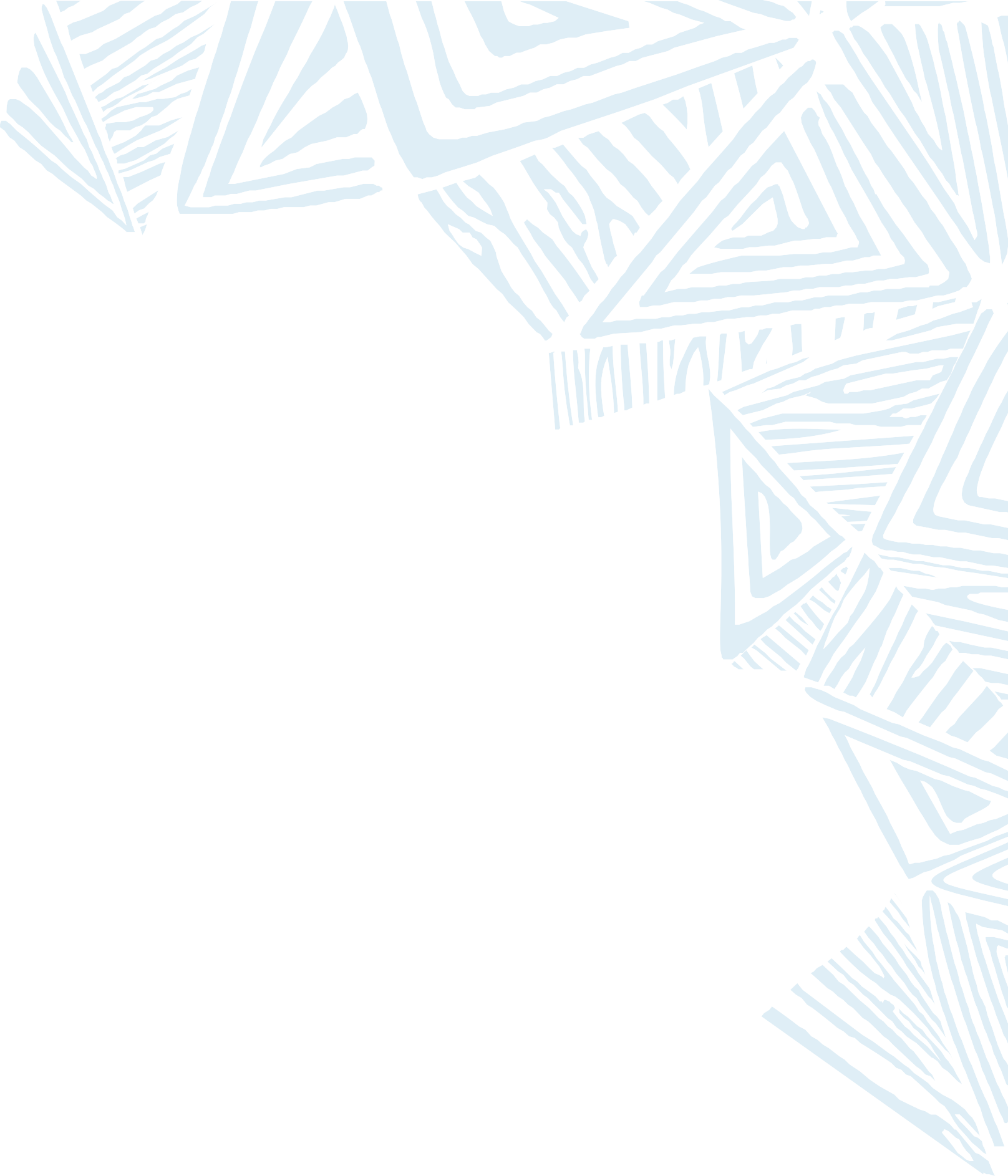 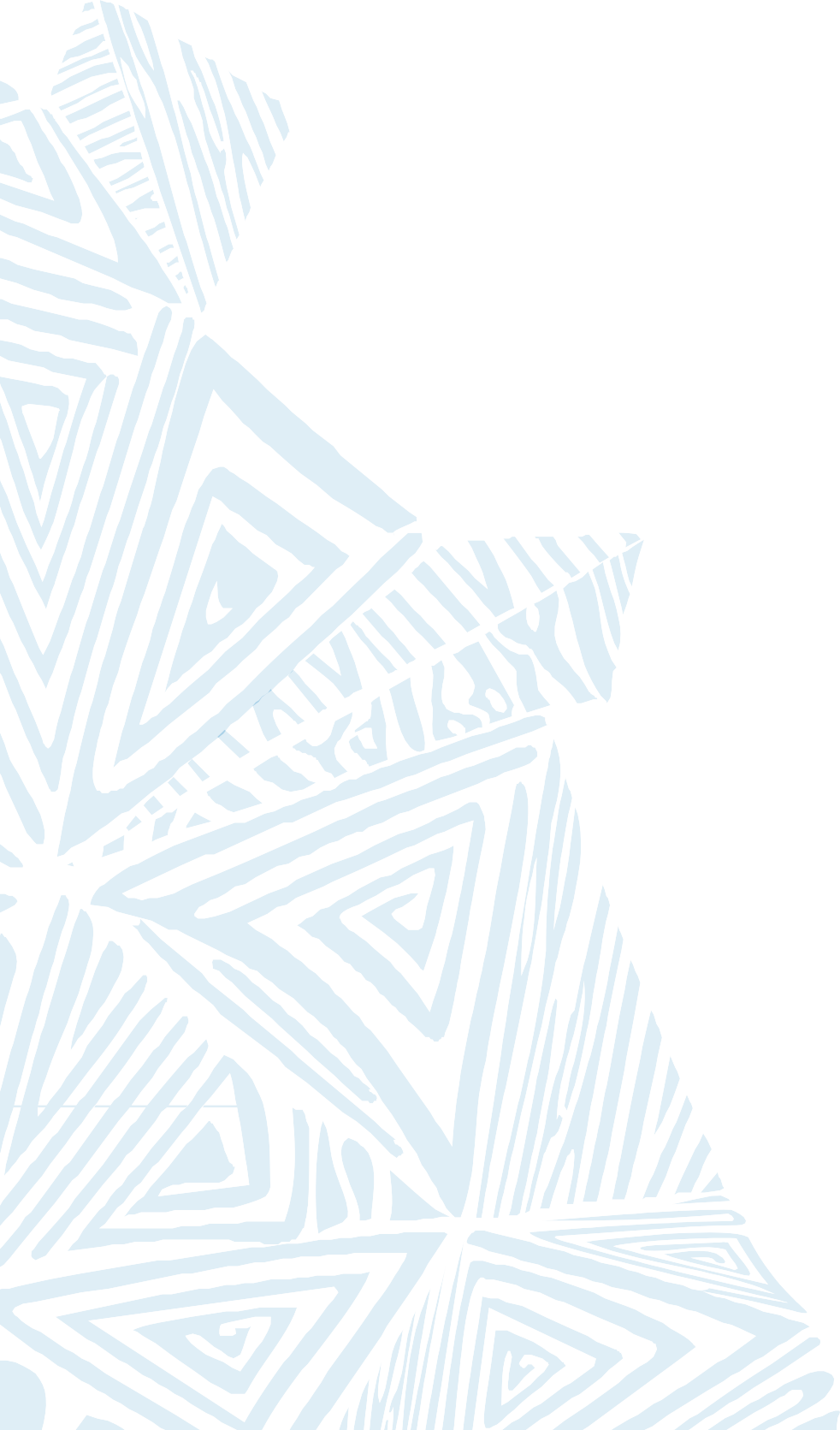 A oferta turística é o conjunto de produtos e serviços que estão disponíveis para os turistas em um determinado destino
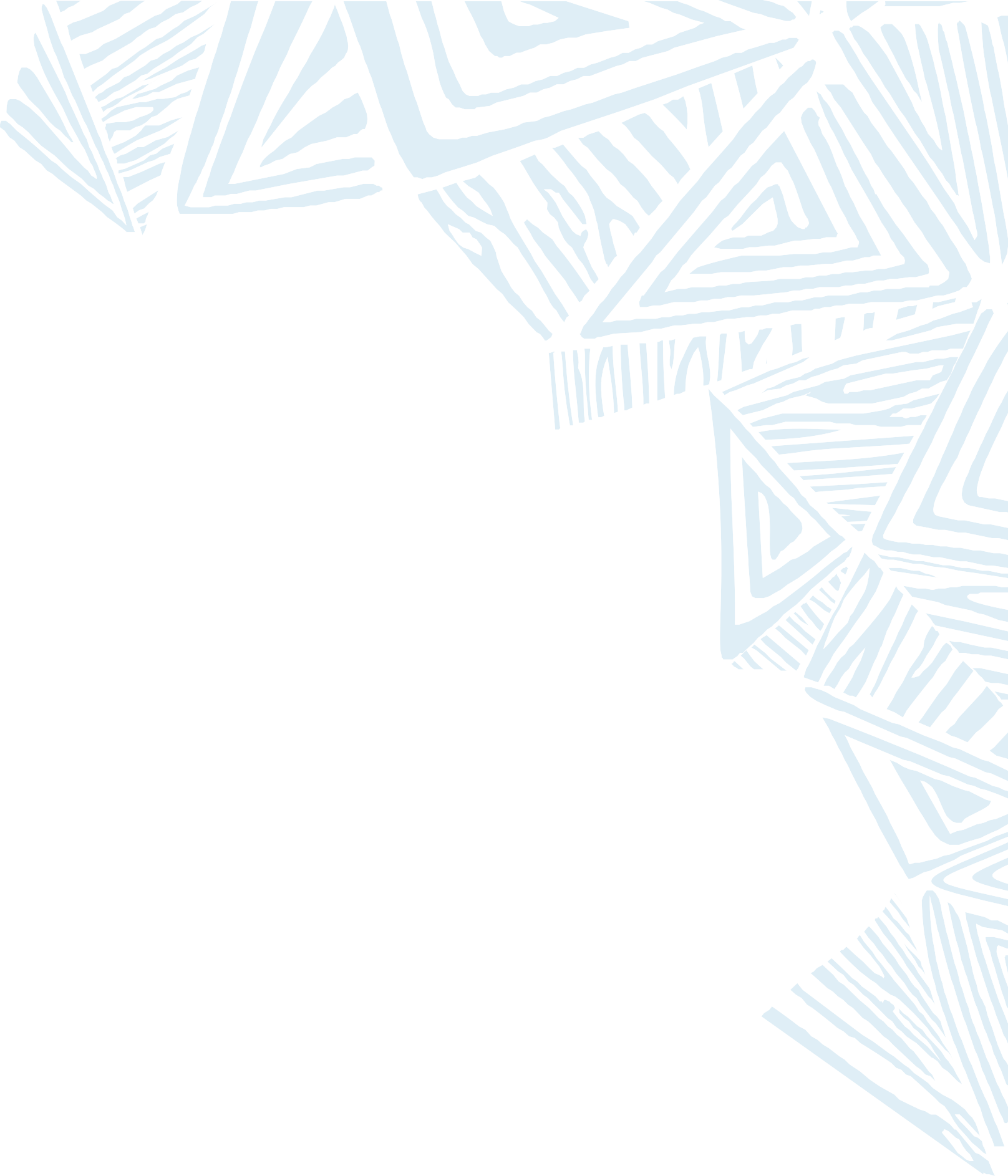 OFERTA
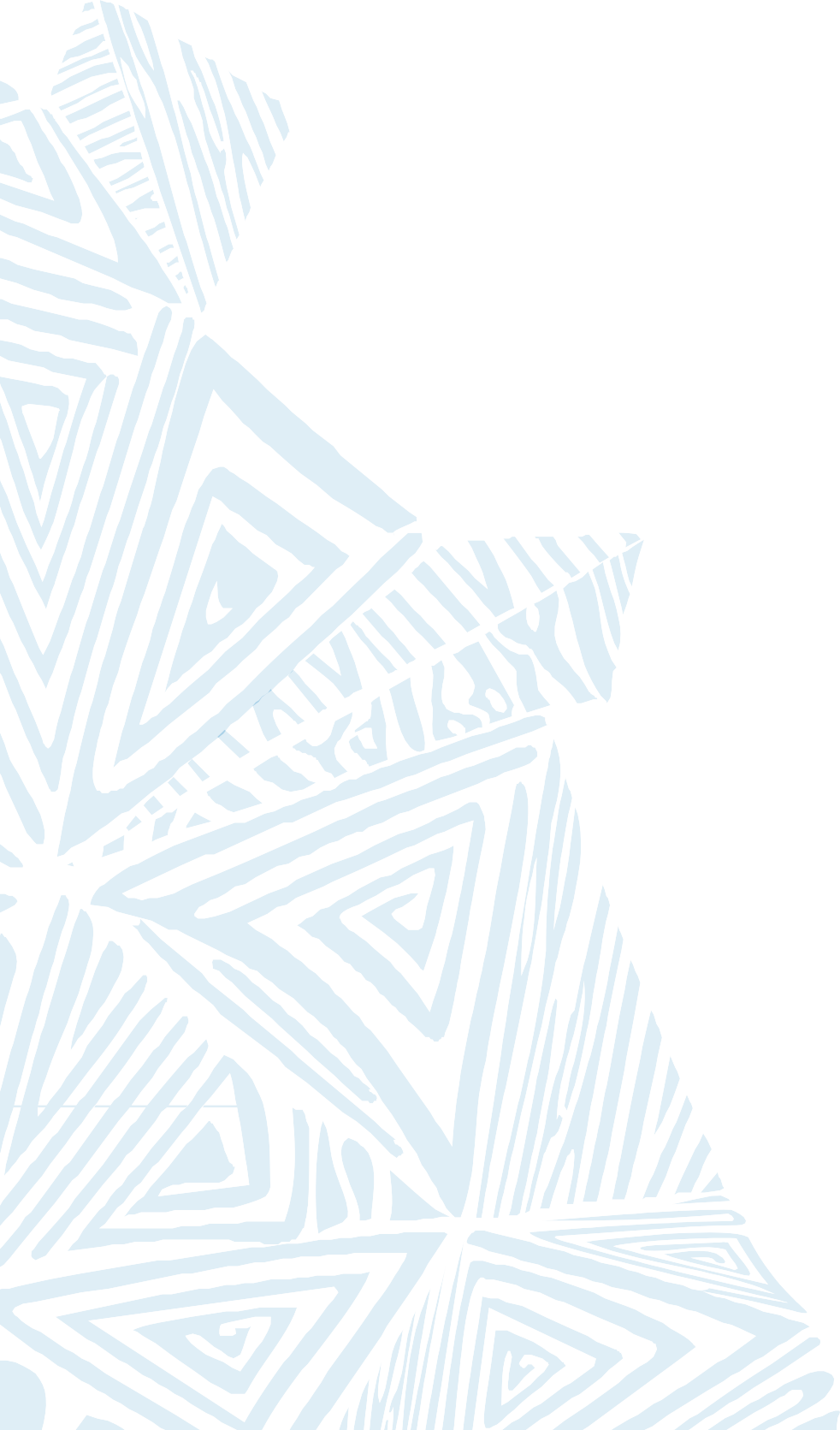 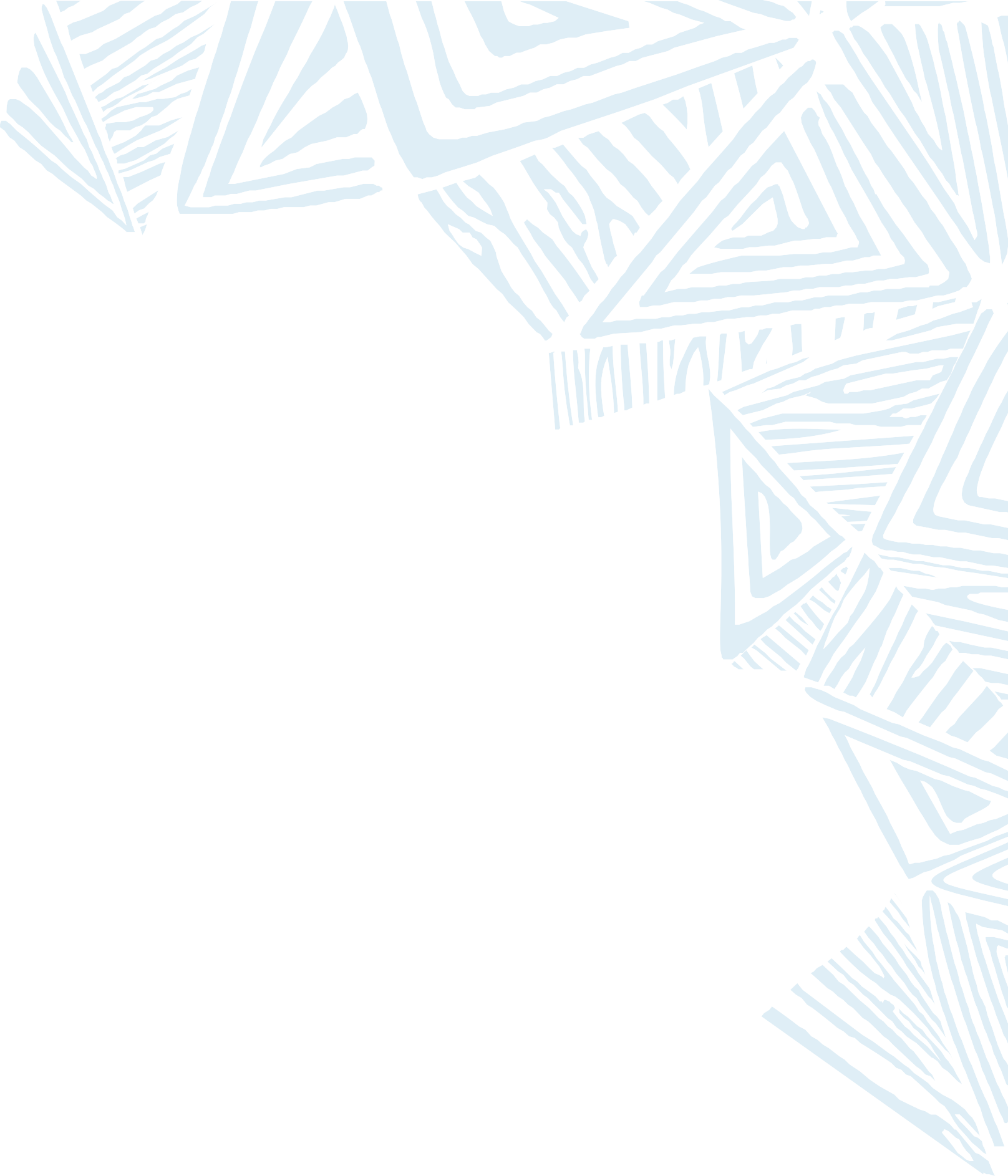 ATRATIVOS
Naturais

Culturais
	. Históricos - Culturais 
	. Manifestações e Usos Tradicionais e Populares 
	. Eventos/Acontecimentos Programados
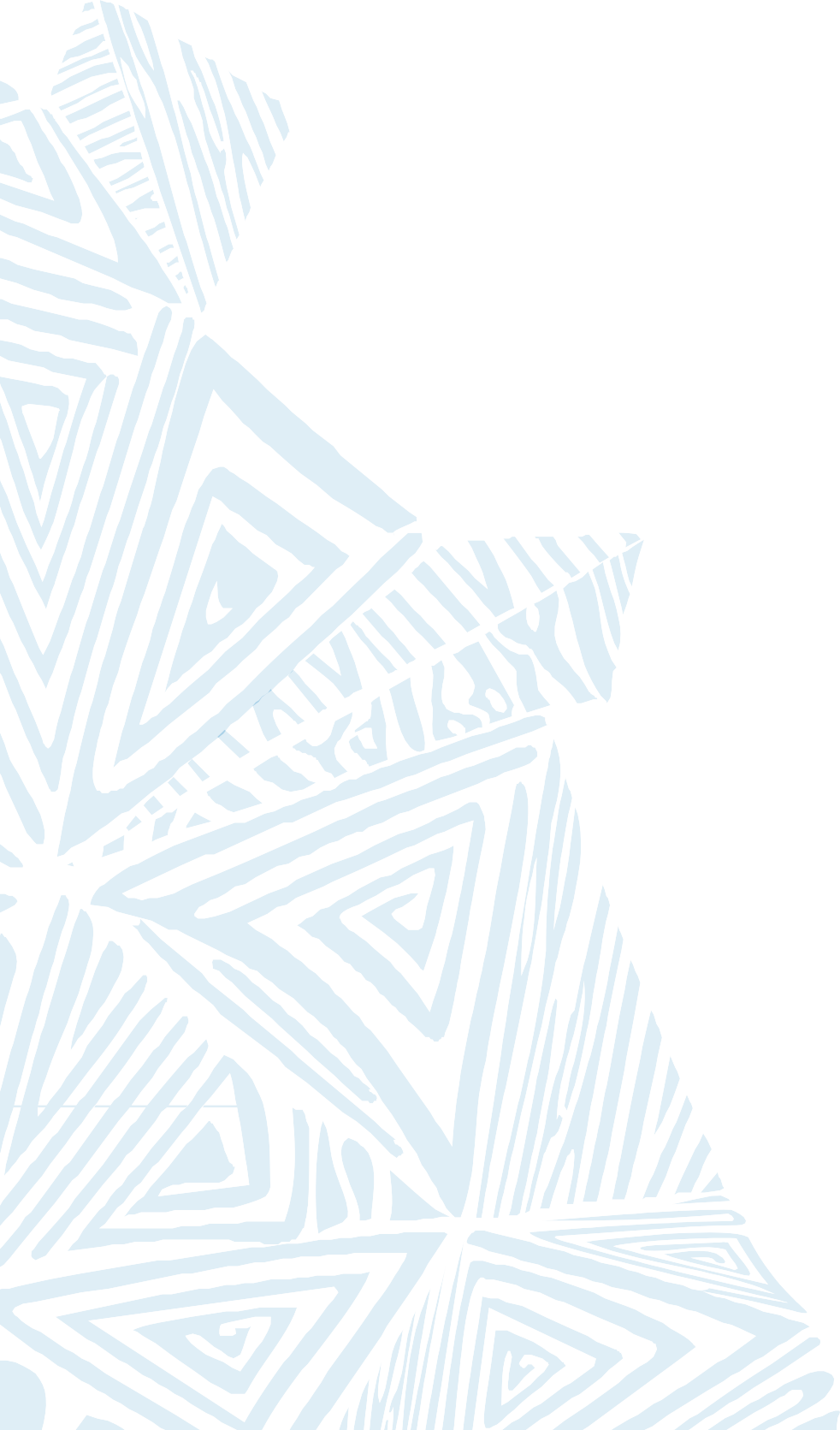 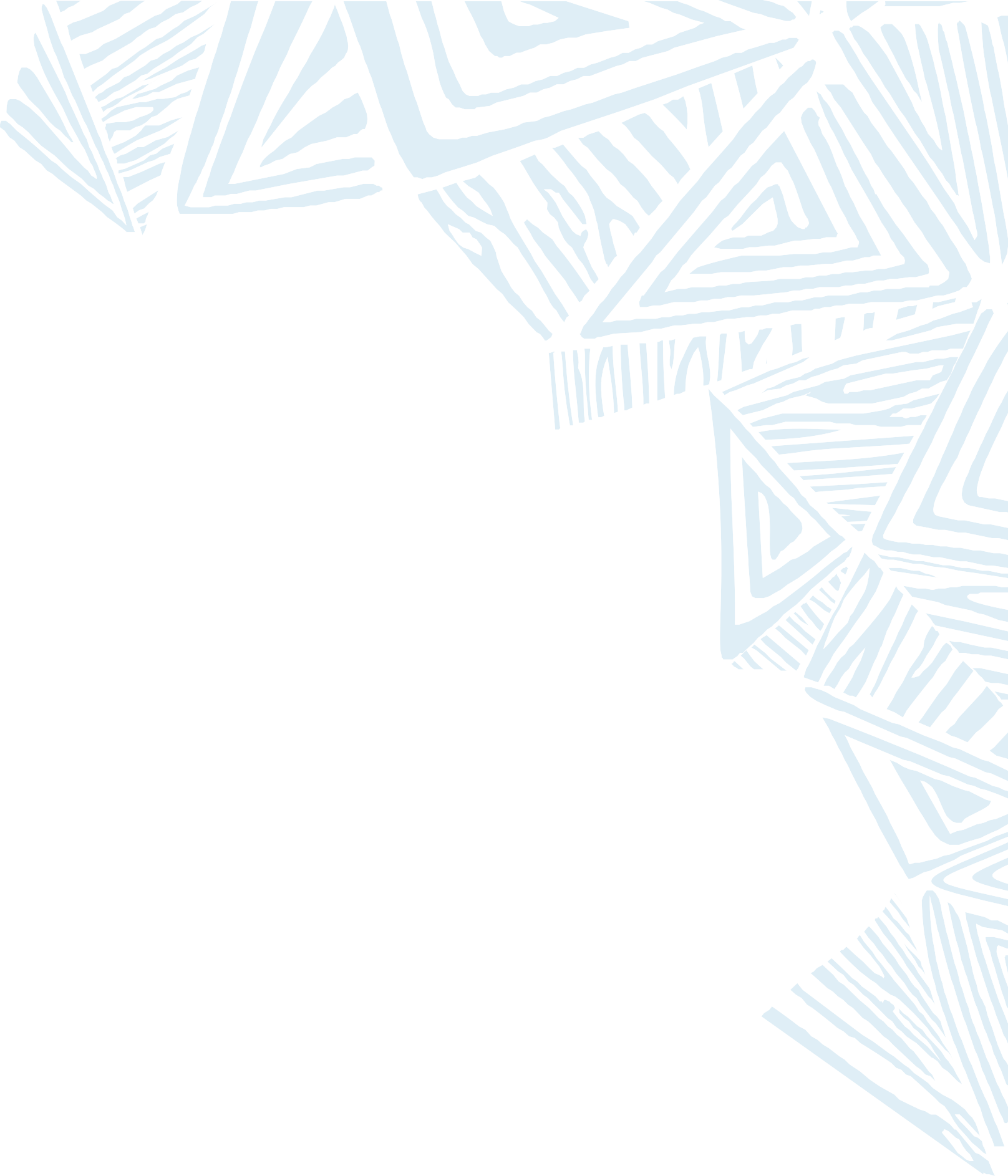 EQUIPAMENTOS E SERVIÇOS TURÍSTICOS
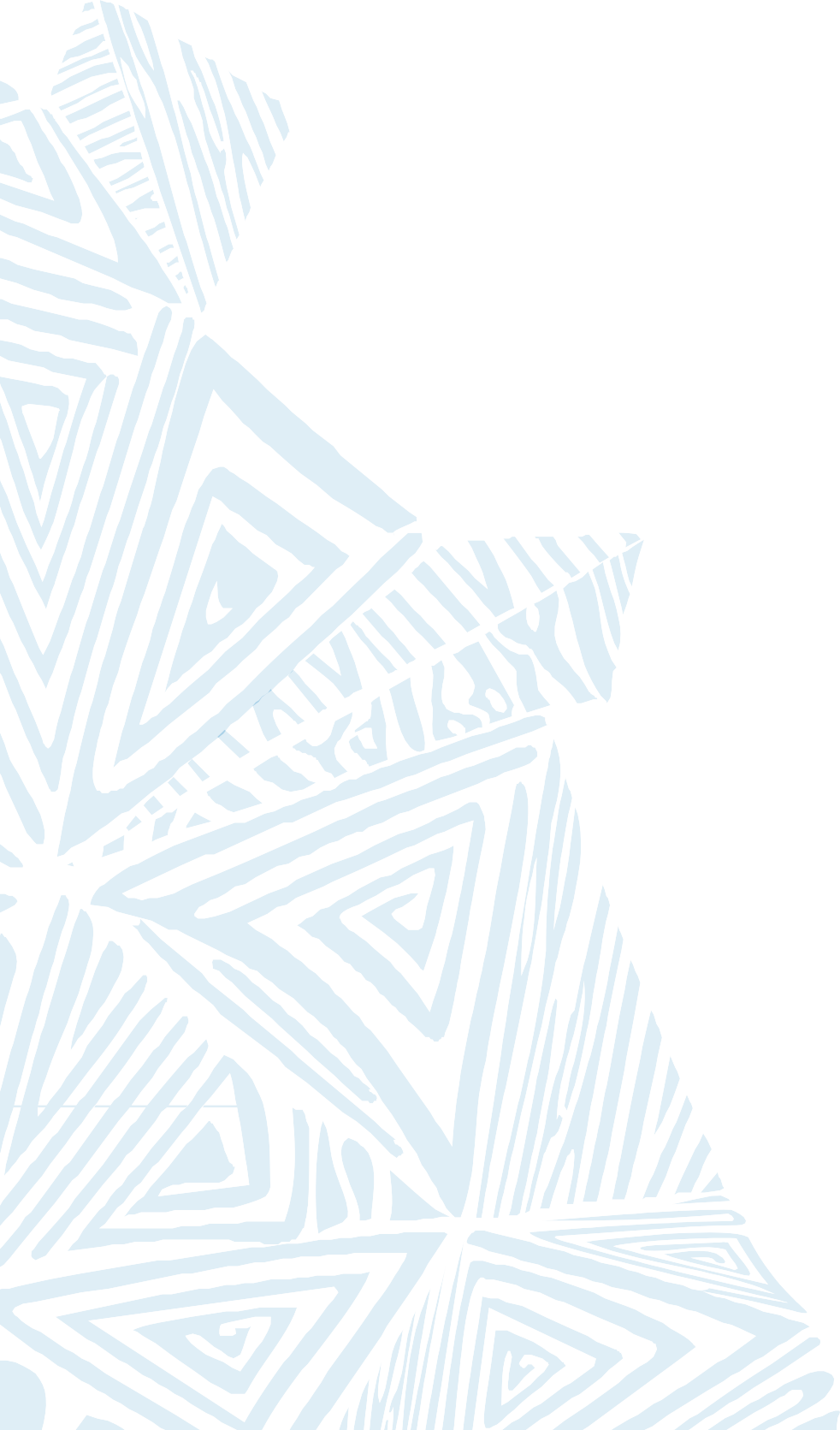 1. Meios de Hospedagem
2. Alimentação 
3. Agenciamento e Transportes
4. Instalações para Eventos 
5. Entretenimentos 
6. Outros Serviços
CADASTRO DOS EQUIPAMENTOS E FORNECEDORES DE SERVIÇOS
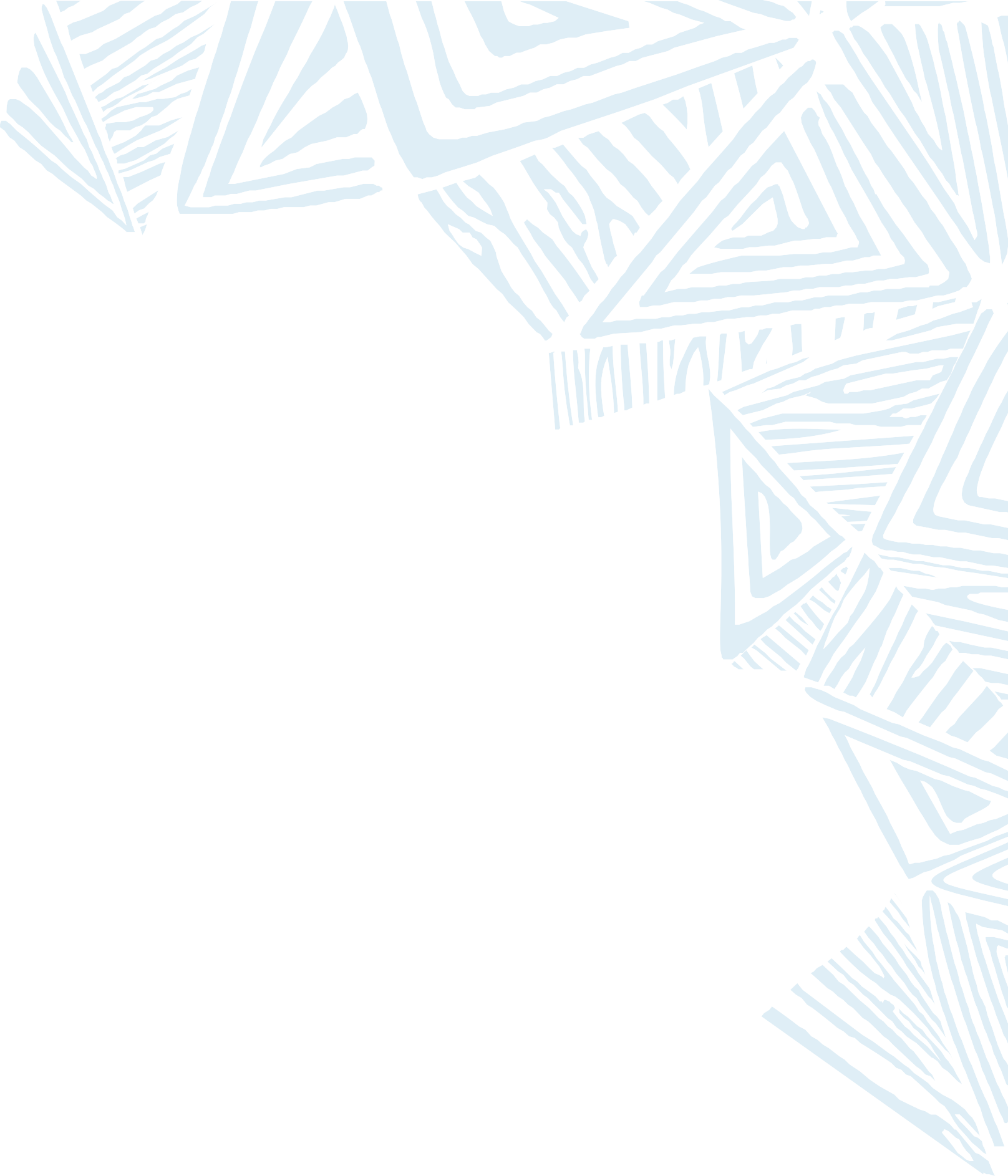 INFRA-ESTRUTURA DE APOIO TURÍSTICO
Informações Básicas do Município 
Sistemas de Transportes 
Sistema de Comunicação 
Sistema de Segurança 
Sistema Médico Hospitalar 
Sistema Educacional
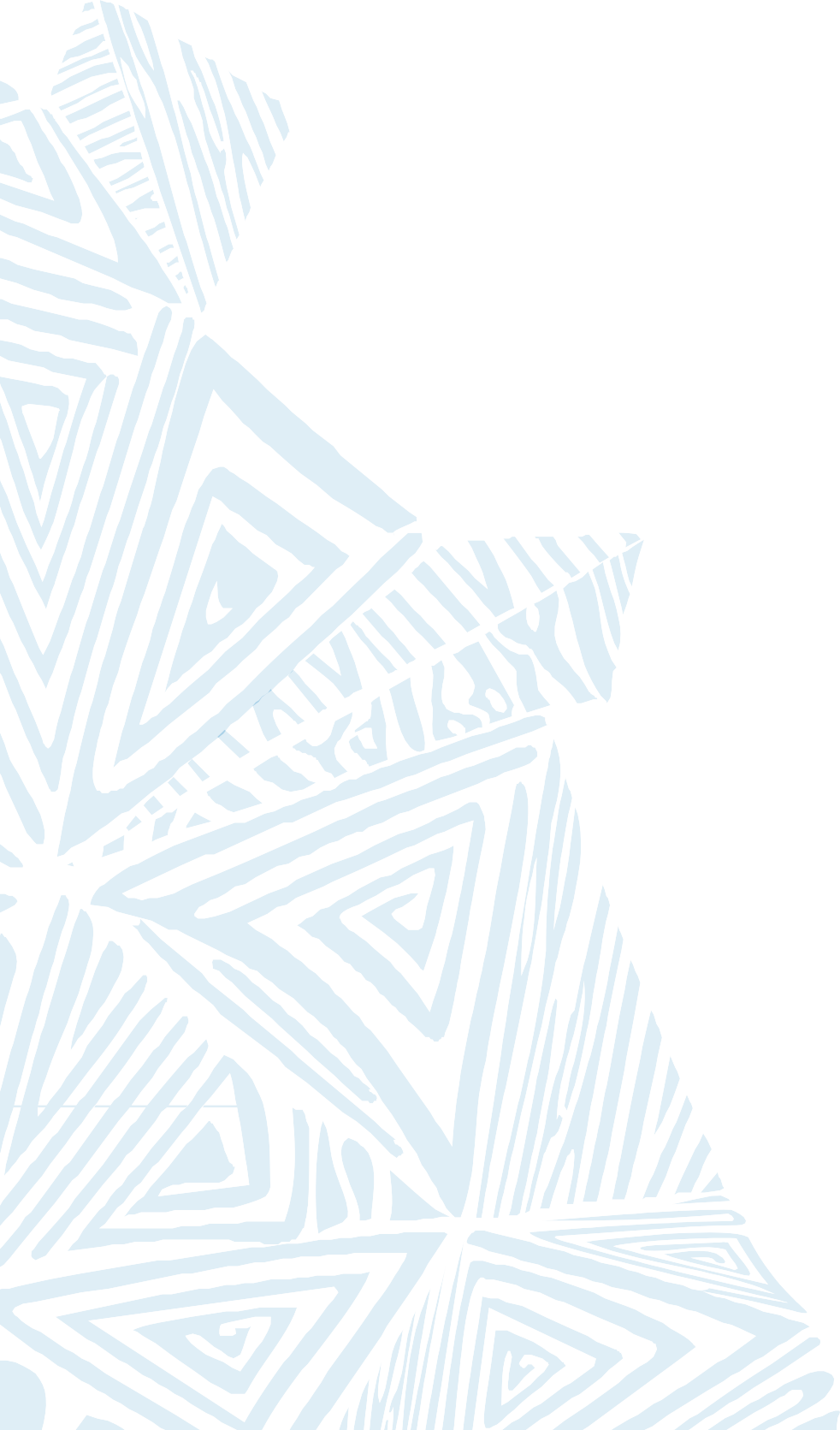 INVESTIMENTO EM INFRAESTRUTURA
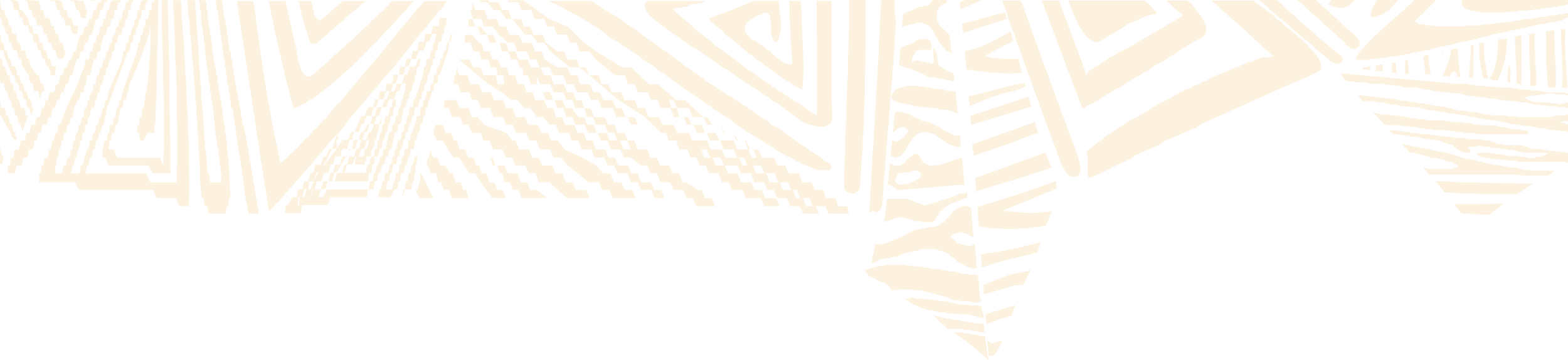 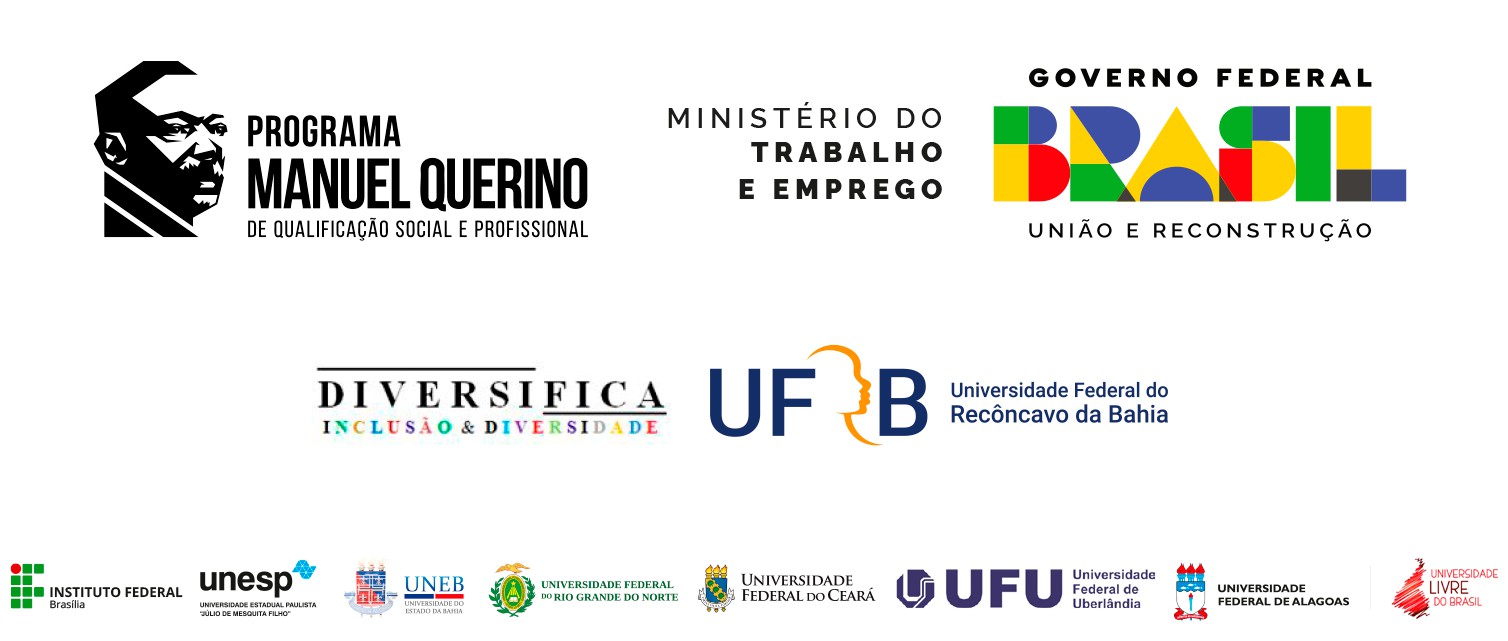